Start-Up - Discussion
3/13/17
With your VERTICAL partner, discuss the following:

What do you think of when you hear the word
Poetry
?
Start-Up - Writing
3/13/17
Now write about the following:

What is the first thing that comes to mind when you hear the word poetry? Come up with a definition, in your own words, for poetry.

BE PREPARED TO SHARE!
Poetry Is…
In your groups, take a few minutes to discuss each members definitions of poetry written in the start-up.
As each person shares, discuss their definition:
Is it a good definition?
Does it cover everything that poetry is?
What is missing from their definition?
Poetry Is…
As a group, using elements from each person’s definition and anything else that came up in your discussion, decide on and write on your card, a definition that works for your entire group.

BE PREPARED TO SHARE!
Poetic Devices (Literary Terms)
Before we can analyze poetry, we have to become familiar with the tools poets use to affect our emotions, make us think, inspire us, etc.
These tools are called POETIC DEVICES.
Poetic Devices (Literary Terms)
Open your Google Classroom and open up the document titled: Poetic Devices Glossary
You will be working with your group today to find definitions for the thirty (30) terms in this chart.
I recommend the divide and conquer method…Have each person take a few and look them up and then share with the group.
Poetic Devices (Literary Terms)
You will have the rest of the period today and some time tomorrow to complete the middle column of your charts. Then I will give you MY definitions to complete the third column.
Exit Ticket
3/13/17
Were there any terms you were already familiar with? Which ones? Where did you learn them?
Start-Up - Discussion
3/14/17
With your HORIZONTAL partner, discuss the following:

What is it about a song that catches your attention first: the melody, the rhythm, the lyrics, or something else?
Why do you think that is?
What is it about a song that stays with you the longest? Why do you think that is?
Start-Up - Writing
3/14/17
Now write about what YOUR PARTNER had to say:

What is it about a song that catches your attention first: the melody, the rhythm, the lyrics, or something else?
Why do you think that is?
What is it about a song that stays with you the longest? Why do you think that is?
Poetic Devices (Literary Terms)
Continue working on your Poetic Devices Glossary from yesterday. Get definitions from your partners for the terms they were assigned.
Poetic Devices (Literary Terms)
Alliteration: The repetition of first consonants in a group of words as in “Peter Piper Picked a Peck of Pickled Peppers.” 
Allusion: A reference to something or someone often literary.  For instance, if you were trying to instill confidence in a friend and said, “Use the force,” that would be an allusion to Stars Wars.  The verb form of allusion is to allude.
Assonance: The repetition of vowel sounds as in “Days wane away.”
Poetic Devices (Literary Terms)
Atmosphere: The overall feeling of a work, which is related to tone and mood. 
Blank verse: Unrhymed lines of poetry usually in iambic pentameter.  Plenty of modern poetry is written in blank verse. 
Caesura: It is a grammatical pause or break in a line of poetry (like a question mark), usually near the middle of the line used for dramatic effect:
To Err is human // ,to forgive divine
Poetic Devices (Literary Terms)
Couplets: A pair of rhyming lines in a poem often set off from the rest of the poem.  Shakespeare’s sonnets all end in couplets. 
Elegy: A poem mourning the dead. 
End rhyme: Rhyming words that are at the ends of their respective lines—what we typically think of as normal rhyme.
Epic: A long poem narrating the adventures of a heroic figure—for example, Homer’s The Odyssey or Beowulf.
Poetic Devices (Literary Terms)
Figurative Language: Language that does not mean exactly what it says.  For example, you can call someone who is very angry “steaming.”  Unless steam was actually coming out of your ears, you were using figurative language. 
Free Verse: Poetry with no set meter (rhythm) or rhyme scheme. 
Hyperbole: A huge exaggeration.  For example, “Dan’s the funniest guy on the planet!” or “That baseball card is worth a zillion dollars!”
Exit Ticket
3/14/17
Have you ever read/heard a poem or a song that caused you to feel a strong emotion 
(eg: happiness, sadness, anger, etc.)?

Why do you think words have such a strong effect on our emotions?
Start-Up - Discussion
3/15/17
With your VERTICAL partner, discuss the following:

Think about a time when you have used figurative language (language that doesn’t mean exactly what it says). It might have been sarcasm, hyperbole, etc.

Tell your partner about it.
Start-Up - Writing
3/15/17
Now write about the following:

What was your example of a time when you used figurative language? What was your partner’s example?
In what ways were they similar? In what ways were they different?
Poetic Devices (Literary Terms)
Iambic pentameter: Ten-syllable lines in which every other syllable is stressed.  For example: “With eyes like stars upon the brave night air.” 
Imagery: The use of description that helps the reader imagine how something looks, sounds, feels, smells, or taste.  Most of the time, it refers to appearance.  For example, “The young bird’s white, feathered wings flutter as he made his way across the nighttime sky.”
Poetic Devices (Literary Terms)
Internal rhyme: A rhyme that occurs within one line such as “He’s King of the Swing.”
Kenning: A figurative (usually a couple of words)expression used in place of a name or noun, especially in Old English and Old Norse poetry; for example, storm of swords is a kenning for battle.
Lyric poem: A type of poetry that expresses the poet’s emotions.  It often tells some sort of brief story, engaging the reading in the experience.
Poetic Devices (Literary Terms)
Metaphor: An implied comparison that doesn’t use “like” or “as”—such as “He’s a rock” or “I am an island.” 
Meter (or rhythm): The pattern of stressed and unstressed syllables in the lines of a poem. 
Mood: The emotional atmosphere of a given piece of writing. 
Onomatopoeia: The use of words that sound like what they mean such as “buzz.”
Poetic Devices (Literary Terms)
Personification: Giving inanimate object human characteristics. For example, “The flames reached for the child hovering in the corner.” 
Quatrain: A four-line stanza. 
Simile: A comparison that uses “like” or “as” For example, “I’m as hungry as a wolf,” or “My love is like a rose.” 
Sonnet: A fourteen-line poem written iambic pentameter.  Different kinds of sonnets have different rhyme schemes.
Poetic Devices (Literary Terms)
Stanza: A section of poetry separated from the sections before and after it; a verse “paragraph.” 
Symbolism: The use of one things to represent another.  For example, a dove is a symbol of peace. 
Theme: The central idea of a work. 
Tone: The author’s attitude toward his or her subject.  For example, a tone could be pessimistic, optimistic, or angry.
Exit Ticket
3/15/17
Think of an example of a simile or a metaphor.
Write it down.
Now explain what it means.
Start-Up - Discussion
3/16/17
With your HORIZONTAL partner, discuss the following:

Think of the lyrics to a song that you like or that you are familiar with. 
(Focus on the chorus…the hook).

Share it with your partner.
Can you find any poetic devices in it? What are they?
Start-Up - Writing
3/16/17
Now write about it:

Think of the lyrics to a song that you like or that you are familiar with. 
(Focus on the chorus…the hook).
Write out a couple of lines.
Can you find any poetic devices in it? 
What are they?
Shakespearean Sonnets
Definition: A Shakespearean sonnet is a 14 line poem that follows a specific rhythm and rhyme pattern.
Those 14 lines are broken down into 3 quatrains and a couplet.
Quatrain – A section of a poem made up of 4 lines
Couplet – Two rhyming lines set apart from the rest of the poem
Shakespearean Sonnets
This is the first quatrain of Shakespeare’s Sonnet 18…

Shall I compare thee to a summer’s day?
Thou art more lovely and more temperate:	
Rough winds do shake the darling buds of May,
And summer’s lease hath all too short a date:
Shakespearean Sonnets
The rhythm is called IAMBIC PENTAMETER     (5 “iambs”)
Each “iamb” is made of two syllables
The second syllable in each pair is stressed when it is read..

Shall I   com  pare    thee   to   a   sum   mer’s   day?
Shakespearean Sonnets
The rhyme in each quatrain comes at the end of every other line…

Shall I compare thee to a summer’s day?		 a  
Thou art more lovely and more temperate:		 b
Rough winds do shake the darling buds of May,	 a
And summer’s lease hath all too short a date:		 b

Sometime too hot the eye of heaven shines,	             c
And often is his gold complexion dimm’d;	             d
And every fair from fair sometime declines,	             c
By chance or nature’s changing course untrimm’d;	 d
Poetry Analysis
“Sonnet 18” by William Shakespeare

Open up Google Classroom and open the document titled “Sonnet 18 Poetry Analysis.”
Today WE are going to analyze this poem together. 
This analysis is what I will be asking you to do several times over the next few days and weeks, so pay attention to the process.
Poetry Analysis
Tomorrow, you will be using the analysis we did today to write the final paragraph for 
Sonnet 18
Exit Ticket
3/16/17
What did you think of Sonnet 18?
Did you like it or not like it?
Why?
BEFORE WE BEGIN TODAY
Please go to Google classroom and click on the link under the announcement 
“Student Reader Survey”

Take the survey. It should not take more than about 5 minutes.
Start-Up - Discussion
3/17/17
With your VERTICAL partner, discuss the following:

Take another look at Shakespeare’s Sonnet 18 from yesterday. Which lines, images, or poetic devices do you think are the most effective or powerful? Why?
Start-Up - Writing
3/17/17
Now write about it:

Take another look at Shakespeare’s Sonnet 18 from yesterday. Which lines, images, or poetic devices do you think are the most effective or powerful? Why?
Poetry Analysis
Open back up your poetry analysis forms for Sonnet 18.
Using the analysis we did yesterday, it is now up to you to write a paragraph about that poem.
Always identify the poem title and author’s name in your first sentence.
Make sure your paragraph includes a discussion of structure, poetic devices, and theme. Your paragraph must be 5 sentences minimum.
No first person language. No second person language directed at the reader.
If you QUOTE or REFER TO a line in the poem IN ANY WAY, YOU MUST CITE THE LINE NUMBER!
The Poetry Project
“The poet's job is to put into words those feelings we all have that are so deep, so important, and yet so difficult to name, to tell the truth in such a beautiful way, that people cannot live without it.” 
Jane Kenyon

“Your job is to put into words details of a poet’s life and works, to read poems by that poet and write about them, and to create poetry yourself that your grade in this class cannot live without.”
Mr. McElroy
The Poetry Project
In Four Parts
Write FIVE (5) original poems: an acrostic, an “I Am” poem, an ode, a limerick, and a haiku
Research and report on the life and works of a poet.
Evaluate and interact with some of that poet’s poems in writing.
Write two original poems that relate directly to the poet/poetry being researched, including one that mimics one of your poet’s poems.
The Poetry Project – Part 1
You will be writing FIVE (5) original poems: an acrostic, an “I Am” poem, an ode, a limerick, and a haiku.
Acrostic – A poem based on your first AND last name.
“I Am” – A formatted poem using the given structure to describe yourself.
Ode – A poem written in tribute to someone or something important to you.
Limerick – A funny, 5-lined story poem with a specific meter and rhyme scheme.
Haiku – A 3-lined poem with a specific syllable pattern (5-7-5).
The Poetry Project – Part 2
You will complete research on the poet you have been assigned and write a 1-2 page paper on that poet.
Your paper should include information about
Your poet’s life: early life, family, education, later life and death (if they are dead).
Your poet’s work: what they wrote, when they wrote it, what are they best known for, other things besides poetry
Your poet’s honors: awards, titles, honorary degrees, hometown honors
The Poetry Project – Part 2
You must use at least TWO sources for your research, and those sources must be evaluated using a CRAAP form.
Your paper must be properly MLA formatted and include a Works Cited page.
1 – 2 FULL pages is the minimum for this paper.
The Poetry Project – Part 3
You will choose TWO poems by your poet which you will use for this project.
For these TWO poems, you will complete a Poetry Analysis, like we did in class, which includes writing one comprehensive paragraph discussing the poem in detail.
_______________________________________
Use www.poets.org to locate poems or simply Google “The poetry of ______”
The Poetry Project – Part 3
If you are struggling to find the meaning (THEME) of a poem by your poet, you do have options:
Option 1 – Talk to me! I will try to help you gain some clarity, or if necessary, direct you to a different poem.
Option 2 – Find an analysis of the poem and use it to help you understand the poem. 
If you use an analysis found online, DO NOT COPY IT! Use it to help you understand the poem and then write your analysis IN YOUR OWN WORDS!
If you use an analysis found online, you MUST add a works cited entry to the bottom of your paragraph that shows where you found that analysis.
The Poetry Project – Part 4
You will be writing TWO MORE original works of poetry for this project. These two will be focused on your assigned poet.
Poem 1 – You will use the letters of the name of your assigned poet (first and last) to create an acrostic poem which describes that poet and their work.
Poem 2 – You will use a third poem by your poet and create a response poem that mimics the style (length, meter, rhyme, etc.) of the chosen poem.
The Poetry Project – Part 4
Poem 1 – Acrostic
You must use the first AND last name of your poet. 
In this acrostic poem you can…
Describe the poet’s personality
Describe the style of poetry they wrote
Refer to specific poems
		Portrait of a dark soul
		Often dark and creepy
		Even his death was mysterious
The Poetry Project – Part 4
Poem 2 – Response Poem
First, choose a poem written by your poet. Make sure that it is one which you understand.
You will use this poem as a template for the creation of an original poem. You can…
Write a new poem with the same theme
Write a new poem that contradicts the original poem
Write a new poem that agrees with the original
Write a new poem that talks about the poet
Write a new poem that expresses your thoughts about the original poem
The Poetry Project – Part 4
Poem 2 – Response Poem Example
“Love Is”
Some people forget that love is 
tucking you in and kissing you 
'Good night' 
no matter how young or old you are
Some people don't remember that 
love is 
listening and laughing and asking 
questions 
no matter what your age
Few recognize that love is 
commitment, responsibility 
no fun at all 
unless

Love is 
You and me 

Nikki Giovanni
“Love Is Not”
Some people forget that love is not
just touching you and kissing you
all night
no matter how much I want it to be
Some people don’t remember that
love is not
texting and emailing…and avoiding
questions
no matter what your age
Few recognize that love is not
butterflies and fireworks
or just the fun stuff
unless

Love is not
real

J. McElroy
Poet Selection
Monday you will be assigned a poet by random selection. I have pre-selected 50 poets who represent a broad view of the best that poetry has to offer.
BUT
There is a second option. You have an opportunity to trade poets with a classmate or to suggest a poet you would like to use. If you choose to do this, you must come prepared to inform me of your choice by tomorrow.
Poet Selection
If you choose to swap poets with a classmate, simply informing me is enough.

If you choose to select a poet from outside my list, that selection must be approved by me. They must be…
A well known poet
Published…more than once…someplace besides the internet
Poetry Analysis
HOMEWORK

YOUR COMPLETED POETRY ANALYSIS FOR SONNET 18
IS DUE MONDAY BY 7:00 A.M.
Exit Ticket
3/17/17
Which do you think will be the most difficult part of your poetry project?
Why?
Start-Up - Discussion
3/20/17
With your VERTICAL partner, discuss the following:

Think of three words or qualities that describe you. Share them with your partner and discuss why those words or qualities are good descriptors of who you are.
Start-Up - Writing
3/20/17
Now write about the following:

Think of three words or qualities that describe you. Discuss why those words or qualities are good descriptors of who you are.
Poet Selection
Today you will be assigned a poet by random selection. I have pre-selected 50 poets who represent a broad view of the best that American poetry has to offer.
BUT
There is are other options. You have an opportunity to trade poets with a classmate or to suggest a poet you would like to use. If you choose to do this, you must come prepared to inform me of your choice by 
  TOMORROW.
Poet Selection
If you choose to swap poets with a classmate, simply informing me is enough.

If you choose to select a poet from outside my list, that selection must be approved by me. They must be…
A well known poet
Published…more than once…someplace besides the internet
Acrostic Poetry
Open up the document titled “Acrostic Poem” in Google Classroom.
You will use your FULL FIRST AND LAST NAME
NO NICKNAMES OR SHORTENED VERSIONS OF YOUR NAME
Your acrostic poem should tell me about YOU! It is not just random words and phrases. It should be personal and unique.
NO ONE WORD LINES ALLOWED
Each line of your acrostic must be a minimum of 3 words long
Acrostic Poetry
J
A
M
E
S
azzy

ntelope

usician


lephant

mart
J

A

M

E

S
ust another poet



lways writing rhymes



aking words work



ducating the next generation of



uperstar poets on the rise
Homework
Your acrostic poems are 
DUE
SUBMITTED by
WEDNESDAY AT 7:00 A.M.
Exit Ticket
3/20/17
Is it difficult to think of ways to write about yourself in the acrostic? What is hard about it: coming up with ideas or making them fit the letters you have to work with?
Start-Up - Discussion
3/21/17
With your VERTICAL partner, discuss the following:

Have you ever been faced with a decision and not sure what choice to make? How did it make you feel? Did you end up making the right decision or the wrong one?
Start-Up - Writing
3/21/17
With your VERTICAL partner, discuss the following:

Have you ever been faced with a decision and not sure what choice to make? How did it make you feel? Did you end up making the right decision or the wrong one?
Poetry Analysis
“The Road Not Taken” by Robert Frost

Open up Google Classroom and open the document titled “The Road Not Taken Poetry Analysis”

Today WE are going to analyze this poem together.
Poetry Analysis
Tomorrow, you will be using the analysis we did today to write the final paragraph for 
“The Road Not Taken.”
Exit Ticket
3/21/17
How does the poem we read today relate to the start-up question I asked you at the beginning of class?
Start-Up - Discussion
3/22/17
With your HORIZONTAL partner, discuss the following:

Take another look at Robert Frost’s “The Road Not Taken” from yesterday. When the poet says he “shall be telling this with a sigh”? Do you think it is a sigh of contentment or a sigh of regret? Why do you think so?
Start-Up - Writing
3/22/17
Now write about it:

Take another look at Robert Frost’s “The Road Not Taken” from yesterday. When the poet says he “shall be telling this with a sigh”? Do you think it is a sigh of contentment or a sigh of regret? Why do you think so?
Poetry Analysis
Open back up your poetry analysis forms for “The Road Not Taken.”
Using the analysis we did yesterday, it is now up to you to write a paragraph about that poem.
Always identify the poem title and author’s name in your first sentence.
Make sure your paragraph includes a discussion of structure, poetic devices, and theme. Your paragraph must be 5 sentences minimum.
No first person language. No second person language directed at the reader.
If you QUOTE or REFER TO a line in the poem IN ANY WAY, YOU MUST CITE THE LINE NUMBER!
Exit Ticket
3/22/17
Do you think Robert Frost intended the reader to take away a lesson from his poem? What did YOU take away from it?
Start-Up - Discussion
3/23/17
With your VERTICAL partner, discuss the following:

Do you find it easy or difficult to write about yourself? 
Why do you think that is?
Start-Up - Writing
3/23/17
Now write about the following:

Do you find it easy or difficult to write about yourself? 
Why do you think that is?
Today’s Objective
By the end of the period, students will be able to:
Compose an original “I Am” poem that is reflective of their own thoughts, beliefs, and emotions. They will write for the majority of this class period time using the template provided in Google Classroom and “publish” their poem through submission to Google Classroom.
CCSS.ELA-LITERACY.W.9-10.4 
CCSS.ELA-LITERACY.W.9-10.6 
CCSS.ELA-LITERACY.W.9-10.10
“I Am” Poetry
Today, you will begin working on your “I Am” poetry.
“I Am” poems are autobiographical, scripted poems that are made up of three stanzas, six lines each, with the first line being used at the refrain at the end of each stanza.
With the exception of your first line (and the times it repeats) all of your additions to each line should be 3 words minimum.
Let’s take a look at each stanza…
“I Am” Poetry
Stanza 1
I am ___________________________ and __________________________  
(2 special characteristics you have)
I wonder __________________________________________________________
(something you are curious about)
I hear _____________________________________________________________
(a sound, real or imaginary)
I see ______________________________________________________________
(a sight real or imaginary)
I want _____________________________________________________________
(an actual desire)
I am ___________________________ and __________________________ 
(the first line of the poem repeated)
“I Am” Poetry
Stanza 2
I pretend __________________________________________________________
(something you actually pretend to do)
I feel ______________________________________________________________
(something you actually feel)
I touch ____________________________________________________________
(something real or imaginary)
I worry ____________________________________________________________
(something that bothers you)
I cry ______________________________________________________________
(something that makes you sad)
I am ___________________________ and __________________________ 
(the first line of the poem repeated)
“I Am” Poetry
Stanza 3
I understand _______________________________________________________
(something you know is true)
I say ______________________________________________________________
(something you believe in)
I dream ___________________________________________________________
(something you dream about)
I try ______________________________________________________________
(something you really make an effort about)
I hope ____________________________________________________________
(something you actually hope for)
I am ___________________________ and __________________________ 
(the first line of the poem repeated)
“I Am” Poetry
Work on your “I Am” poems!
The document is in Google Classroom for you.

They are DUE submitted by
7:00 A.M. Monday.
Exit Ticket
3/23/17
Does having the scripted structure of an “I Am” poem make it easier or more difficult to write about yourself? 
Why do you think that is?
Start-Up - Discussion
3/24/17
With your HORIZONTAL partner, discuss the following:

What do you think your friends, family, and/or the world would say or remember about you if you were to die tomorrow? 
What do you hope they would say or remember?
Start-Up - Writing
3/24/17
Now write about the following:

What do you think your friends, family, and/or the world would say or remember about you if you were to die tomorrow? 
What do you hope they would say or remember?
Today’s Objective
By the end of the lesson, students will analyze and be able to understand the themes of Whitman’s “Song of Myself, Number 52.” They will be able to identify literary devices used.

CCSS.ELA-LITERACY.RL.9-10.2
CCSS.ELA-LITERACY.RL.9-10.4
CCSS.ELA-LITERACY.RL.9-10.10
“Song of Myself”
First published in 1855, without a title, as part of his collection Leaves of Grass, the work we now call "Song of Myself" just might be the most important and influential American poem out there.
It represents a huge break from the formal traditions of the past.
The poem has also helped shape the idea of what it means to be an American. It is a "democratic" poem that draws all different kinds of people and places into itself and tries to forge them into unity.
It is divided into 52 sections. We will be looking at the final piece of the poem.
“Song of Myself”
Throughout this poem, Whitman tells us a bit about what he believes…

Everyone is equal, including slaves.
Truth is everywhere, but unspeakable.
An invisible connection and understanding exists between all creatures.
Death is a fortunate thing and not something to fear.
People would be better off if they had faith in the order of nature (and death is part of this order).
People should take pride in themselves.
Song of Myself, Number 52
This is the last section of Whitman’s poem.

He ends the poem discussing his own end.
Poetry Analysis
“Song of Myself, Number 52” by Walt Whitman

Open up Google Classroom and open the document titled “Poetry Analysis – Song of Myself, Number 52”

Today YOU are going to begin to analyze this poem in your groups.
Exit Ticket
3/24/17
Why do you think Whitman chose to write this poem with no particular rhythm or rhyme scheme?
Start-Up - Discussion
3/27/17
With your HORIZONTAL partner, discuss the following:

Whitman’s idea is that death is not something we should fear; that it is a part of the natural order and maybe even a welcome release.
Do you agree or disagree? Why?
Start-Up - Writing
3/27/17
Now write about the following:

Whitman’s idea is that death is not something we should fear; that it is a part of the natural order and maybe even a welcome release.
Do you agree or disagree? Why?
Song of Myself, Number 52
Today you will continue, in your groups, going through Whitman’s “Song of Myself, Number 52.”
When you get to the search for poetic devices, be on the lookout for:
Personification
Simile
Alliteration
Imagery
Onomatopoeia
ALL of them can be found in this poem, and ALL of them should end up in your chart!
Song of Myself, Number 52
Tomorrow, we will discuss the work you have done analyzing this poem. 
Each group will be asked to share things they found in the poem and what they think it means.
If you are finished…
Start looking up poems by your assigned poet.
If you don’t remember or don’t know who your poet is, see me.
Remember, you will need to find THREE poems by your poet to work with. 
Two to analyze and 
One to write a response poem to
Exit Ticket
3/27/17
Choose ONE of the poetic devices you found in this poem. Write out the line(s) where you found it. What do you think Whitman was trying to say through the use of that device in that line?
Start-Up - Discussion
3/28/17
With your group, discuss the following:

Do you think you have started to figure out any of what this poem means? Share your thoughts with your group.
Do you and your group members agree or disagree on its meaning?
Start-Up - Writing
3/28/17
Now write about the following:

Even if you are not sure exactly what it means, write down some things that you think it might mean.
Song of Myself, Number 52
Now we are going to go through the analysis form and discuss what you found.
I will be asking people from EVERY GROUP  to share things they found and thoughts on the poem.
Exit Ticket
3/28/17
Was what you thought about the poem similar to what others thought and what was discussed today? If so, what was the same about it? If not, what was different?
Start-Up - Discussion
3/29/17
With your VERTICAL partner, discuss the following:

What part of the process of evaluating poetry would you say is the most difficult for you?
Any thoughts as to how you can make it easier when you have to do this on your own?
Start-Up - Writing
3/29/17
Now write about the following:

What part of the process of evaluating poetry would you say is the most difficult for you?
Any thoughts as to how you can make it easier when you have to do this on your own?
Song of Myself, Number 52
Your job today is to complete your analysis of the poem, including the paragraph response.

Your analysis is DUE  by 
TOMORROW at 7:00 AM. 
Anything not submitted by then is late and losing points.
If you are finished…
Start looking up poems by your assigned poet.
If you don’t remember or don’t know who your poet is, see me.
Remember, you will need to find THREE poems by your poet to work with. 
Two to analyze and 
One to write a response poem to
Extra Credit Opportunity
Whitman believed in making his voice heard … sounding a “barbaric YAWP.”
For Extra Credit: Sound YOUR barbaric YAWP
Sometime in the next week (UNTIL FRIDAY 4/7/17), 

Have someone videotape you sounding your BARBARIC YAWP. It MUST be outside with other people around and can NOT be during classes. Email me the video.
Find ME anywhere out around campus and sound your BARBARIC YAWP so that I clearly hear it. Make sure you let me know who is doing it so I can give you credit.

(Worth anywhere from 5 to 20 points, depending upon how BARBARIC the yawp is)
Exit Ticket
3/29/17
Do you think analyzing this poem with your group made the process easier than it would have if you had done it alone? Why or why not?
Start-Up - Discussion
3/30/17
With your VERTICAL partner, discuss the following:

Have you ever spent time out in nature (camping, fishing, hiking, etc.)?
What is your favorite thing about nature
(flowers, rivers, animals, etc.)?
Start-Up - Writing
3/30/17
Now write about the following:

Have you ever spent time out in nature (camping, fishing, hiking, etc.)?
What is your favorite thing about nature
(flowers, rivers, animals, etc.)?
Haiku Poetry
A Haiku is a traditional form of Japanese poetry.
Haiku poems have a total of 17 syllables divided into three lines.
Each line has a specific syllable pattern:
Line 1 – 5 syllables
Line 2 – 7 syllables
Line 3 – 5 syllables
Haiku poems can be about anything, BUT traditionally they are poems about nature.
Haiku Poetry
Examples: 
First autumn morning:
the mirror I stare into
shows my father's face.
~Kijo Murakami~

I saw two seagulls
And a red bird in a tree
Waiting there for spring.
~Anonymous~
Writing Haiku
Today you will begin working on your haiku poems.
You will be writing TWO (2) haiku.
At least one of your two haiku MUST have nature as a topic.
Go to Google Classroom and open the document titled “Haiku Worksheet.”
Your TWO haiku poems are
DUE MONDAY AT 7:00 A.M.
Exit Ticket
3/30/17
What is the hardest part of writing a 
haiku for you? 
Is it choosing a topic? Describing your topic? Fitting the syllable pattern?
Start-Up - Discussion
3/31/17
With your VERTICAL partner, discuss the following:

Have you ever gone to a poetry reading or open mic or have you ever listened to people reading poetry? 
How do you think listening to a poem is or would be different from reading off the page?
Start-Up - Writing
3/31/17
Now write about the following:

Have you ever gone to a poetry reading or open mic or have you ever listened to people reading poetry? 
How do you think listening to a poem is or would be different from reading off the page?
Def Poetry Jam
Today you will have a chance to listen to some poetry.
Listening to poetry is very different from reading it off a page. 
Spoken word poets or SLAM poets often use poetic devices (alliteration, assonance, rhythm, rhyme, etc.) to draw a listener in.
Listen for these “tricks” the poets use to get and keep your attention.
Def Poetry Jam
As you are listening, try to see if you can figure out the message the poet is trying to get across. 
We will pause for a couple of minutes after each poem.
On your papers, write down a few notes about the meaning of each poem.
Then write a sentence or two about whether or not you liked that poem and why.
Exit Ticket
3/31/17
Which one of the poems you heard today was your favorite? 
What was it that you liked about it?
Start-Up - Discussion
4/3/17
With your group, discuss the following:

Think about when we did protest research. 
What were some of the things we looked at in a source to prove it credible?
Start-Up - Writing
4/3/17
Now write about the following:

Write down some of the things that you have to verify in order for a source to be considered credible.
Poet Research
You will begin your research by FINDING CREDIBLE SOURCES.
For EVERY SOURCE  you use, you MUST complete a CRAAP Evaluation Form to prove that your source is credible. If it does not pass the CRAAP Test, you may NOT use it!
The requirement is that you use a MINIMUM of TWO credible sources, but before you can begin writing your paper, you must EVALUATE A MINIMUM OF THREE POTENTIAL SOURCES!
Poet Research
Go to Google Classroom and open the document for the assignment “CRAAP Evaluation Form – Poet Research.”
You will see that there are THREE pages in the document; one for each potential source you must evaluate prior to beginning your research/writing.
This form must be completed and turned in by FRIDAY 4/7/17 AT THE END OF THE PERIOD.
C.R.A.A.P. FORM
Hints for Source Searching
You are going to have to READ the articles before you start testing them for credibility! A credible source may still not have the information you need.
Start with the Library Databases
ONE source MUST come from a Library Database, but that does not mean you can’t use MORE THAN ONE from a Database.
Remember, the database sources are GUARANTEED to pass the CRAAP Test AND the citation is given to you in proper format.
Hints for Source Searching
NO WIKIPEDIA…but…
Wikipedia still has potential value. You can evaluate and possibly use the REFERENCES used to write the Wikipedia article.
Remember, all you need is ONE good quote or ONE paraphrased/summarized sentence  from a source to be able to claim it as one of your THREE sources…BUT…it’s always better to find/use sources that give you A LOT of information to work with!
Remember to FOCUS on the questions that you are required to answer in your writing!
REMEMBER
Your paper should include information about
Your poet’s life: early life, family, education, later life and death (if they are dead).
Your poet’s work: what they wrote, when they wrote it, what are they best known for, other things besides poetry
Your poet’s honors: awards, titles, honorary degrees, hometown honors
DON’T WASTE TIME EVALUATING A SOURCE THAT DOESN’T HELP YOU GET THE INFORMATION YOU NEED!
Note Taking on Sources
Once you have some credible sources that you can use, you need to begin the process of extracting the information you need from them.
The easiest way to do that is to use some sort of note taking sheet.
The note taking sheet I have provided for you will help you to be sure you have all of the information you need and to organize that information in a way that will make it easier to use.
Note Taking on Sources
Note Taking can make the job of writing the research paper easier in several ways:
It helps you to sort the information in the source into what you need and what you don’t need.
It allows you to organize your information before attempting to put it in paragraph form.
It allows you to focus on individual pieces of information from your sources to make sure that you are PARAPHRASING or SUMMARIZING and not PATCH WRITING or PLAGIARIZING!
It helps you keep track of which information came from which source so that you can be sure to CITE IT PROPERLY!
Note Taking on Sources
Open up Google Classroom. 
At the top of your page, you will find a new assignment titled “Poet Research – Note Taking Sheet.” 
As you can see, it is organized by the guiding questions you are attempting to answer through your research.
Taking notes in this way will help you to be sure you have all the information you need for your writing.
Classwork
Your top priority is your CRAAP evaluation forms. They are DUE by the end of the period on FRIDAY.
If your CRAAP form is complete and has been submitted, work on note taking.
FAILURE TO CITE PROPERLY, including parentheticals and a properly formatted Works Cited page, is considered PLAGIARISM and will result in a ZERO on this assignment as per the course syllabus and English Department policy.
Your completed CRAAP forms are DUE by the end of the period on FRIDAY.

Your note taking sheets are DUE by next TUESDAY at the END of the Period.

You have the remainder of the period to continue searching for sources and/or begin the note taking process.
Exit Ticket
4/3/17
Were you able to find any credible sources today? If so, what information did they contain that you need? If not, where will you look next?
Start-Up - Discussion
4/4 & 4/6
With your group, discuss the following:

What are the benefits of using sources in the Library’s databases?
Start-Up - Writing
4/4 & 4/6
Now write about the following:

What are the benefits of using sources in the Library’s databases?
Your completed CRAAP forms are DUE by the end of the period on FRIDAY.

Your note taking sheets are DUE by next TUESDAY at the END of the Period.

You have the remainder of the period to continue searching for sources and/or begin the note taking process.
Exit Ticket
4/4 & 4/6
Were you able to find any credible sources today? 
If so, what information did they contain that you need? 
If not, where will you look next?
Start-Up - Discussion
4/5/17
With your group, discuss the following:

What are some benefits of note taking when you are writing a research paper?
Start-Up - Writing
4/5/17
Now write about the following:

What are some benefits of note taking when you are writing a research paper?
Your completed CRAAP forms are DUE by the end of the period on FRIDAY.

Your note taking sheets are DUE by next TUESDAY at the END of the Period.

You have the remainder of the period to continue searching for sources and/or continue the note taking process.
Exit Ticket
4/5/17
How many sources have you evaluated? Have you found the TWO sources minimum that you need to write your paper? Is one of them a Library Database source? What is it?
Start-Up - Discussion
4/7/17
With your HORIZONTAL partner, discuss the following:

What are some interesting things you have learned about your poet as you have been researching/notetaking? Anything you found unusual or surprising?
Start-Up - Writing
4/7/17
Now write about the following:

What are some interesting things you have learned about your poet as you have been researching/notetaking? Anything you found unusual or surprising?
TODAY

YOUR CRAAP EVALUATION FORMS ARE DUE BY THE END OF THE PERIOD TODAY!

YOUR NOTETAKING SHEETS WILL BE DUE 
BY 7:00 AM TUESDAY!
Exit Ticket
4/7/17
Think about what you have learned about your poet’s life. Do you think his/her real life experiences had an effect on the poetry he/she wrote? How?
Start-Up - Discussion
4/10/17
With your VERTICAL partner, discuss the following:

What time period is your poet from? Do you think the time they lived in had an effect on the poetry they wrote? How?
Start-Up - Writing
4/10/17
Now write about the following:

What time period is your poet from? Do you think the time they lived in had an effect on the poetry they wrote? How?
Poet Research Paper
Your paper can be written in as few as three paragraphs, but it must be at least ONE FULL PAGE in length.
It MUST be in MLA Format:
Times New Roman font, size 12
Double-spaced
PROPERLY CITED parenthetically
Including a WORK CITED PAGE WITH AT LEAST TWO SOURCES USED.
NO FIRST/SECOND PERSON LANGUAGE
Poet Research Paper
PROPER CITATION for this paper means:
ANY INFORMATION YOU DID NOT KNOW BEFORE YOU BEGAN YOUR RESEARCH MUST BE CITED!
If you take a direct quote from a source, YOU MUST CITE IT!
If you paraphrase a source, YOU MUST CITE IT!
If you summarize a source, YOU MUST CITE IT!

ANY PRESENTATION OF INFORMATION YOU FOUND IN ANY SOURCE MUST BE PARENTHETICALLY CITED!
FAILURE TO CITE PROPERLY, including parentheticals and a properly formatted Works Cited page, is considered PLAGIARISM and will result in a ZERO on this assignment as per the course syllabus and English Department policy.
Poet Research Paper
Paragraph ONE – Your poet’s life. Since you are INTRODUCING your poet with information about their birth and childhood, this paragraph IS your introduction paragraph.
Be sure to include:
Where and when were they born? Anything interesting about their family? Anything interesting about their childhood?
Where and when did they go to school? Anything interesting about their education?
Did they marry? Have children?
Did they have a career outside of writing? What was it?
Where and when did they die?
Poet Research Paper
Paragraph TWO – This IS the body of your paper. THIS SHOULD INCLUDE 
A LOT 
OF DETAILS!!!
Be sure to include:
What type(s) of poetry did they write?
Free Verse? Sonnets? Others?
Common subject matter/imagery in their work?
Long poems? Short poems?
How many poems written? Books published?
What is/are their most famous poem(s)?
Did they write anything else besides poetry?
Poet Research Paper
Paragraph THREE – This IS your conclusion.
Be sure to include:
Did they win any awards for their poetry while they were alive or after death? What were they?
Did they receive any honors for their writing while they were alive or after death? What were they?
Honorary degrees
Book Awards
Laureateships
TODAY
Continue notetaking.
YOUR NOTETAKING SHEETS ARE DUE BY 
7:00 A.M. TOMORROW

If you finish notetaking, you can start writing your actual paper. 
Use the MLA Template assigned in Google Classroom.
WE WILL BE DOING PEER REVIEWS / EDITING THURSDAY!
4/10/17
NO 
EXIT 
TICKET 
TODAY.
Start-Up - Writing
4/11/17
Now write about the following:

Were you able to find all of the information you needed? If not, what are you still missing?
Your notetaking sheets were due this morning. Whether you turned them in or not, MAKE A COPY FOR YOURSELF. You need them to write your papers.
You have today and tomorrow to write your three paragraphs. 
On Thursday we will be doing peer reviews / edits.
You will have time for corrections/edits/ rewrites over break.
Your FIRST DRAFT is due Monday the 24th by the end of the period.
REMEMBER
PROPER CITATION for this paper means:
ANY INFORMATION YOU DID NOT KNOW BEFORE YOU BEGAN YOUR RESEARCH MUST BE CITED!
If you take a direct quote from a source, YOU MUST CITE IT!
If you paraphrase a source, YOU MUST CITE IT!
If you summarize a source, YOU MUST CITE IT!

ANY PRESENTATION OF INFORMATION YOU FOUND IN ANY SOURCE MUST BE PARENTHETICALLY CITED!
FAILURE TO CITE PROPERLY, including parentheticals and a properly formatted Works Cited page, is considered PLAGIARISM and will result in a ZERO on this assignment as per the course syllabus and English Department policy.
4/11/17
NO 
EXIT 
TICKET 
TODAY.
No Start-Up.
No Exit Ticket.

Finish your writing!

Peer Review/Editing Thursday!
4/12/17
Citation Clarification
What is the purpose of a parenthetical citation?
To lead the reader DIRECTLY to your Works Cited entries so that they can check your sources if necessary.
What should you put in your parenthetical citation?
Whatever is the FIRST WORD (OR WORDS) in your Works Cited entry.
What if you have TWO Works Cited entries that both start with the SAME WORD (OR WORDS)?
You have to add words to your parenthetical until you come to the first word that is DIFFERENT from the other entry.
Citation Clarification
What does this look like???

Well, let’s say I am researching Henry Wadsworth Longfellow. In the Library Database, I find TWO articles I want to use that BOTH start with the same wording.
Citation Clarification
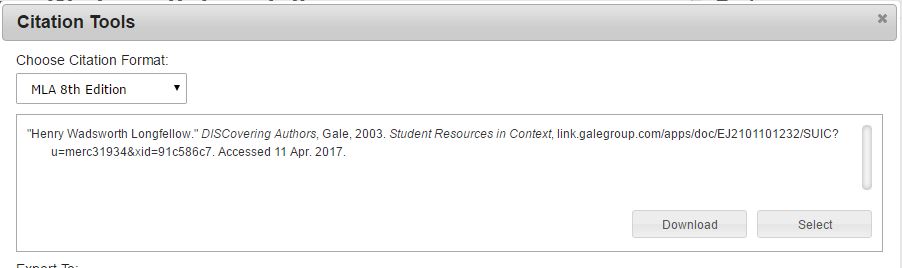 Citation Clarification
Using the citation tools in the Library Database articles, my Works Cited entry would look like this:
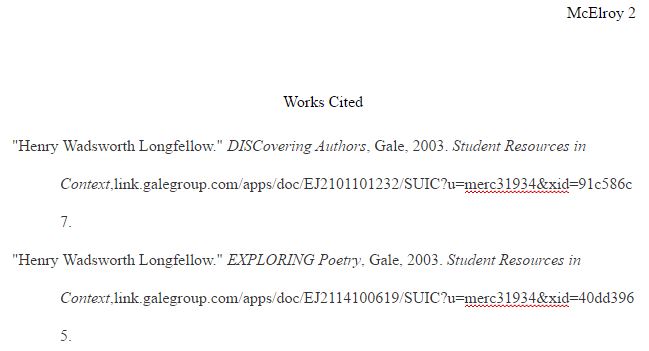 Citation Clarification
Using these sources in my writing would look like this:
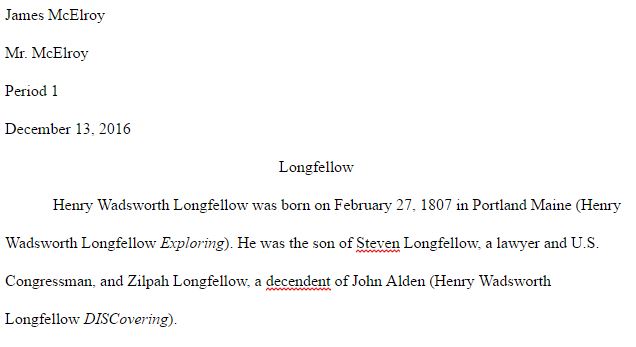 Start-Up
4/13/17
No Start-Up
Today.
Are you ready for Peer Review?
Peer Review/Editing
Today, you will be completing a peer review/editing form for a partner.
It is important that you read through and check their writing carefully. It could affect their grade, just as their review of your work could affect their grade.
You will use the Peer Review/Editing form as you read their work.
Be sure that you answer ALL of the questions on the form completely.
Peer Review/Editing
Open your Chromebooks and open up your Poet Research document.
Trade Chromebooks with your VERTICAL PARTNER. (Groups of 3, rotate Chromebooks)
Complete the INITIAL READ section of the worksheet.
Now complete the CONTENT READ section of the worksheet.
Return your partner’s Chromebook AND the Peer Review/Edit Worksheet.
REMEMBER
PROPER CITATION for this paper means:
ANY INFORMATION YOU DID NOT KNOW BEFORE YOU BEGAN YOUR RESEARCH MUST BE CITED!
If you take a direct quote from a source, YOU MUST CITE IT!
If you paraphrase a source, YOU MUST CITE IT!
If you summarize a source, YOU MUST CITE IT!

ANY PRESENTATION OF INFORMATION YOU FOUND IN ANY SOURCE MUST BE PARENTHETICALLY CITED!
Peer Review/Editing
Take the next few minutes to discuss, with your partner, the suggestions they made on your paper and those you made on theirs.
Using the Body Peer Review/Edit Worksheet, read back through your paragraph and make changes/corrections to what you have written.
Peer Review/Editing
HOMEWORK
ONE MORE PAIR OF EYES!!!
Your First Draft (rough draft) of your essay is DUE by the end of the period on Monday after break.
If it is not turned in on-time, IT WILL NOT BE READ/REVIEWED BY ME!
4/13/17
NO 
EXIT 
TICKET 
TODAY.
Start-Up
4/24/17
No Start-Up
Today.
Your FIRST DRAFT of your essay is DUE before you leave this room today! If it is not turned in on-time, IT WILL NOT BE READ/REVIEWED BY ME!
Essay Formatting
Highlight your entire document…every word.
Now set your font to Times New Roman.
Now set your font size to 12.
Change the font color to black.
Now set your line spacing to double.
Now go to your Work Cited page and make sure that the title “Work Cited” is at the top of its own separate page. Move it if necessary.
Make sure your Work Cited entries have a HANGING INDENT.
Essay Formatting
You should now have a properly formatted essay.
Go back and check to make sure your paragraphs are all indented and that there are no unnecessary spaces between paragraphs.
REMEMBER
PROPER CITATION for this paper means:
ANY INFORMATION YOU DID NOT KNOW BEFORE YOU BEGAN YOUR RESEARCH MUST BE CITED!
If you take a direct quote from a source, YOU MUST CITE IT!
If you paraphrase a source, YOU MUST CITE IT!
If you summarize a source, YOU MUST CITE IT!

ANY PRESENTATION OF INFORMATION YOU FOUND IN ANY SOURCE MUST BE PARENTHETICALLY CITED!

ALL PARENTHETICALS SHOULD INCLUDE PARAGRAPH NUMBERS!!!
FAILURE TO CITE PROPERLY, including parentheticals and a properly formatted Works Cited page, is considered PLAGIARISM and will result in a ZERO on this assignment as per the course syllabus and English Department policy.
Essay Formatting
If you think your paragraphs are ready, have a partner read them over again.
Your FIRST DRAFT of your essay is DUE before you leave this room today! If it is not turned in on-time, IT WILL NOT BE READ/REVIEWED BY ME!
4/24/17
NO 
EXIT 
TICKET 
TODAY.
Start-Up - Discussion
4/25/17
With your HORIZONTAL partner, discuss the following:

Think of SOMEONE in your life who is very important to you. Now think of SOMETHING in your life that is very important to you.
Which do you think it would be easier to write a poem about, the person or the thing?
Start-Up - Writing
4/25/17
Now write about it:

Think of SOMEONE in your life who is very important to you. Now think of SOMETHING in your life that is very important to you.
Which do you think it would be easier to write a poem about, the person or the thing?
Ode Writing
An “Ode” style poem is a poem that admires something ordinary or shows the importance of something that may be often overlooked. 
An Ode does not have to rhyme or follow a rhythmic or syllable pattern but does have detailed descriptions and observations.
When you write an ode, you show respect to and give credit to your topic.
Ode Writing
Odes typically…
Describe the topic – IMAGERY, use words that affect the senses (sight, smell, touch, taste, hearing)
Talk about what the topic does – in general or for the writer specifically
Talk about its importance – why it is important, what life would be like without it 
Describe the writer’s feelings/emotions toward the topic
Ode Writing Example
Ode to Sleep

Happiness you give,
you give me a new life,
you give my limbs a massage.
When I am with you, I think of all things
no one has known
that are even new to me.
You let me think up my life, my future,
you help me so much.
I owe you so much for your ideas, your time.
Yes, you renew my life with the energy you give.
You are my other world, 
my best world, 
my favorite world.

~ Catherine, 6th grade
Ode Writing
Go to Google Classroom and open up the Ode Writing Worksheet.
Using the charts there, you will be brainstorming and writing your own ode.
Your Ode must be NO LESS THAN 12 LINES!
Your odes will be 
DUE FRIDAY BY 7:00 A.M.!
Exit Ticket
4/25/17
What have you chosen as the topic for your ode? Did you decide on a person or a thing? Why?
Start-Up - Discussion
4/26/17
With your VERTICAL partner, discuss the following:

Of the four poems you have been assigned so far (Acrostic, I Am, Haiku, and Ode), which one would you say was the easiest for you to write and why? Which was the hardest and why?
Start-Up - Writing
4/26/17
Now write about the following:

Of the four poems you have been assigned so far (Acrostic, I Am, Haiku, and Ode), which one would you say was the easiest for you to write and why? Which was the hardest and why?
Limerick Writing
A limerick is a short five line poem.

Limericks tell a short story and are usually humorous.

Limericks have a very distinctive rhythm AND rhyme pattern.
Limerick Writing - Rhyme
Limericks have a specific pattern of END RHYME (A A B B A).
Example:
There was an old man from Peru  (A)
who dreamed he was eating his shoe (A)
He awoke in the night (B)
with a terrible fright (B)
and found that his sock was gone too(A)
Limerick Writing - Rhythm
Limericks also have a specific rhythmic pattern.
Lines ONE, TWO and FIVE all follow the pattern: 
	DA DUM   DA DA DUM   DA DA DUM
Lines THREE and FOUR both follow a shorter pattern:
	DA DUM   DA DA DUM
	DA DUM   DA DA DUM
Limerick Writing - Example
There once was a fellow named Tim (A)
        DA        DUM        DA  DA  DUM   DA         DA          DUM

whose dad never taught him to swim. (A)
         DA       DUM   DA  DA          DUM          DA     DA     DUM

He fell off a dock (B)
  DA   DUM   DA  DA   DUM

and sunk like a rock. (B)
   DA      DUM      DA    DA   DUM
And that was the end of him. (A)
   DA      DUM       DA      DA     DUM   DA  DUM
Limerick Writing - Example
There once was a young girl named Jill.  (A)
        DA        DUM        DA  DA     DUM         DA         DA          DUM

Who was scared by the sight of a drill. (A)
      DA        DA         DUM        DA    DA       DUM    DA  DA  DUM

She brushed every day  (B)
  DA            DUM           DA  DA   DUM

So her dentist would say, (B)
 DA     DA    DUM    DA           DA      DUM

“Your teeth are so perfect; no bill.”(A)
        DA       DUM       DA     DA    DUM   DA       DA  DUM
Limerick Writing
Go to Google Classroom and open the “Limerick Writing Worksheet.”
Using that worksheet, you will be writing your own limerick.
Pay CLOSE ATTENTION to the rhythm and rhyme! These are what make a limerick, so they are what you will be graded on.
YOUR LIMERICKS ARE DUE MONDAY MORNING BY 7:00 A.M.
Exit Ticket
4/26/17
What would you say is the hardest part of writing a limerick: the rhythm, the rhyme, or the story?
Start-Up - Discussion
4/27/17
With your HORIZONTAL partner, discuss the following:

What do you think of the life story of the poet you researched? 
Was it interesting? Boring? Sad? Entertaining? 
Why?
Start-Up - Writing
4/27/17
Now write about the following:

What do you think of the life story of the poet you researched? 
Was it interesting? Boring? Sad? Entertaining? 
Why?
Poet Acrostic
You will be writing an acrostic poem based on the full name (first and last) of the poet you researched.
Your poem should be about the poet: their life and work. 
Describe the poet’s personality
Describe the style of poetry they wrote
Refer to specific poems
		Portrait of a dark soul
		Often dark and creepy
		Even his death was mysterious
NO ONE WORD LINES ALLOWED
Each line of your acrostic must be a minimum of 3 words long
Poet Acrostic
Open up the document titled “Poet Acrostic” in Google Classroom. It looks the same as the one you used to write your own acrostic. 

Your POET ACROSTICS are DUE TUESDAY AT 7:00 A.M.
Exit Ticket
4/27/17
Are you finding it easy or difficult to write your Poet Acrostic? What’s easy about it? What’s difficult about it?
Start-Up
4/28/17
NO
START-UP
TODAY
WORK DAY!!
Today will be a straight up WORK DAY!
You have SEVERAL THINGS you can be working on today, including:
Your Ode – This was due this morning, but if you didn’t get it done, do it now and get it turned in!
Your Limerick – This is due by 7:00 A.M. on MONDAY! Get it done!
Your Poet Acrostic – This is due by 7:00 A.M. on Tuesday! Get it done!
Your essay – Finishing it if you have not and/or making corrections or edits to your rough draft!
IF YOU ARE FINISHED WITH ALL OF THAT…
Go find poems by your poet! Remember, you will need TWO of them NEXT WEEK!
One you will be analyzing like we did with the poems in class.
The other you will be using to write a response poem.
BY MONDAY, YOU WILL NEED TO HAVE READ AT LEAST TWO POEMS BY YOUR POET!!!
Exit Ticket
4/28/17
NO
EXIT 
TICKET 
TODAY
Start-Up - Discussion
5/1/17
With your HORIZONTAL partner, discuss the following:

By now, you should have read at least two poems by your poet. What did you think of them? Were they interesting? Were they easy or difficult to understand? Why?
Start-Up - Writing
5/1/17
Now write about the following:

By now, you should have read at least two poems by your poet. What did you think of them? Were they interesting? Were they easy or difficult to understand? Why?
Poetry Analysis
You have, in Google Classroom, a blank poetry analysis form. 
You will be using it to analyze a poem written by the poet you researched.
First, copy the poem you are going to analyze and paste it into the box at the top of the page.
The rest of the document is the same as what we used to analyze previous poems in class.
Poetry Analysis
Technical Reading
Identify and look up definitions for unfamiliar words and phrases.
Identify and make note of any rhyme or rhythm in the poem.
Thematic Reading
Write down initial thoughts/emotions.
Identify any poetic devices used in the poem (use your glossary if necessary).
Identify the tone and atmosphere of the poem.
Identify the theme of the poem or the meaning behind it (what the poet is trying to say).
Poetry Analysis
The most important part of your analysis is the final paragraph about that poem.
Remember:
Always identify the poem title and author’s name in your first sentence.
Make sure your paragraph includes a discussion of structure, poetic devices, and theme. Your paragraph must be 5 sentences minimum.
No first person language. No second person language directed at the reader.
If you QUOTE or REFER TO a line in the poem IN ANY WAY, YOU MUST CITE THE LINE NUMBER!
Exit Ticket
5/1/17
Are you finding it easy or difficult to analyze your poet’s poem? What’s easy about it? What’s difficult about it?
(language, identifying devices, identifying theme)
No Start-Up

WORK ON ANALYSIS OF POET’S POEM
Due Thursday @ 7:00 A.M.

No Exit Ticket
5/2/17
Start-Up - Discussion
5/3/17
With your VERTICAL partner, discuss the following:

What style of poetry does your poet write? What are some challenges you might face trying to mimic (copy) that style?
Start-Up - Writing
5/3/17
Now write about the following:

What style of poetry does your poet write? What are some challenges you might face trying to mimic (copy) that style?
Response Poetry
A Response Poem is a poem that is inspired by another piece of poetry.
You will be choosing ANOTHER poem by your poet (a poem you HAVE NOT worked with yet) and writing your own poem in response to it.
If the poems by your poet are all exceptionally long, talk to me…you may be able to just work with an excerpt.
Response Poetry
Your response poem should imitate the form of the original poem. It should have the same (or very similar):
Rhythm
Rhyme
Line structure
Stanza structure
Length
If there is any in the original.
Response Poetry
First, choose a poem written by your poet. Make sure that it is one which you understand.
You will use this poem as a template for the creation of an original poem. Your response poem can:
 share the same theme as the original
 agree with or disagree with the original
 express your thoughts about the original
 copy the style but have a different theme from the original
 talk about the poet who wrote the original
Response Poetry
EXAMPLE:
If I can stop one heart from breaking,
I shall not live in vain;
If I can ease one life the aching,
Or cool one pain,
Or help one fainting robin
Unto his nest again,
I shall not live in vain.
Emily Dickinson
If I can stop one child from failing,
I shall not teach in vain;
If I can have them write detailing,
And use their brain,
Or help one failing sophomore
Cite properly again,
I shall not teach in vain. 
J. McElroy
Exit Ticket
5/3/17
Are you finding it easy or difficult to mimic your poet’s poem? What’s easy about it? What’s difficult about it?
(language, identifying devices, identifying theme)
No Start-Up

Poetry Analysis Forms were due this morning by 7:00.

WORK ON RESPONSE POEM
Due Monday @ 7:00 A.M.

No Exit Ticket
5/4/17
TOMORROW
We COULD…
Discuss the submission format for your final project…

OR…we could have…

OPEN MIC DAY!

The choice is yours…
HAPPY
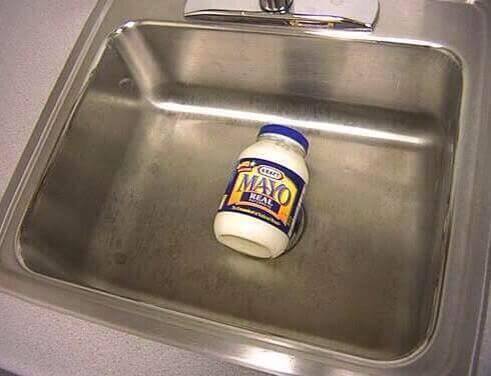 OPEN 
MIC
DAY
5/5/17
You need one piece of blank paper.
Fold it in half vertically and horizontally to create 4 squares.
You will choose any 4 people who read today and write them a short, positive comment about their poem.
“I liked your poem” is NOT sufficient.
“I liked your poem because…” followed by reasons why…that’s what you need to do.
At the end of today’s reading, you will deliver your notes to the poets to whom you wrote them.
Start-Up - Discussion
5/8/17
Which of the poems you have written is your favorite? Why is it your favorite?
Start-Up - Writing
5/8/17
Which of the poems you have written is your favorite? Why is it your favorite?
Poet Project – Final Steps
Your final submission for the Poet Project will be a digital book submission in Google documents.
It is a re-formatting of the work you should have already completed with a few additions.
You will be adding some illustrations to accompany the poetry in your project as well as one additional paragraph.
The final DUE DATE  for this project will be
 May 19th!
Poet Project – Final Steps
Open up Google Classroom and open the document there titled, “My Poetry Digital Book.”
You will start by creating a cover page that includes:
A title you think represents your project
An illustration that represents your project
Your name
Now go to the second page and look at the Table of Contents.
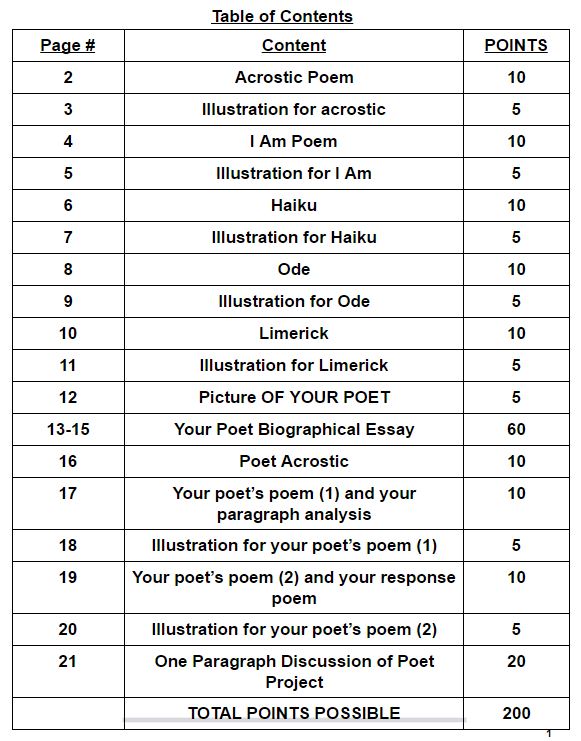 Poet Project – Final Steps
Page 2 – Your Acrostic Poem
Copy JUST your poem. Place it on Page 2.
Page 3 – Illustration
Find a picture that you think represents your acrostic poem; that represents that part of YOU that you shared in that poem.
Page 4 – Your I Am Poem
Copy JUST your I Am poem. Place it on Page 4.
Page 5 - Illustration
Find a picture that you think represents your I Am poem; that represents that part of YOU that you shared in that poem.
Poet Project – Final Steps
Page 6 – Your Haiku poems (both)
 Copy BOTH of your haiku poems. Paste them on page 6.
Page 7 - Illustration
Find a picture that you think represents one or both of your haiku poems. 
Page 8 – Your Ode
Copy JUST your ode. Paste it on page 8.
Page 9 - Illustration
Find a picture that you think represents your ode.
Poet Project – Final Steps
Page 10 – Your Limerick
Copy JUST your limerick. Paste it on page 10.
Page 11 – Illustration
A picture that represents your limerick.
Page 12 – A picture of your poet.
FULL PAGE SIZE
Page 13-15 – Your Biographical Essay
MLA Format
Including Works Cited Page
Poet Project – Final Steps
Page 16 – Your Poet Acrostic
Page 17 - Your poet’s poem (1) and your paragraph analysis
Page 18 - Illustration for your poet’s poem (1)
Page 19 - Your poet’s poem (2) and your response poem
SIDE BY SIDE
Page 20 - Illustration for your poet’s poem (2)
Poet Project – Final Steps
Page 21 – Final Paragraph
The last step will be to write a culmination paragraph for your project.
This paragraph should be about the process of creating the pieces to this project and what you learned in the process.
Poet Project – Final Steps
Your Final Paragraph could include:
Which of your own poems was your favorite and why?
What you learned about yourself by writing the poems;  specifically the I Am and Acrostic?
Interesting things you learned about your poet.
Which of your poet’s poems was your favorite and why?
Which part of this project was the hardest for you and why?
Which part of this project was your favorite and why?
Poet Project – Final Steps
If any of the sections of your project take more than one page, be sure to go back and change the Table of Contents to reflect that change.
For your project, you may use ANY fonts and sizes you choose (except for the essay…that MUST be in Times New Roman, Size 12)
Your illustrations should all be big enough to fill their pages.
PROJECTS IN FINAL FORM ARE
DUE FRIDAY MAY 19TH.
Exit Ticket
5/8/17
Are you missing any of the individual pieces for your Poetry Project Final submission? If so, which ones? 
What do you think will be the hardest part of this final submission?
Start-Up - Discussion
5/9/17
Would you say it is important to you to fit in and be popular/liked/respected? Why or why not?
Have you ever changed the way you act/speak/think just to fit in?
Start-Up - Writing
5/9/17
Would you say it is important to you to fit in and be popular/liked/respected? Why or why not?
Have you ever changed the way you act/speak/think just to fit in?
Poetry Analysis and Comparison
Today, you will be working on analyzing  poetry using the same method we have practiced in class several times now.

You will be working with a partner. Your grade will depend on your partner’s work as well as your own.
Poetry Analysis and Comparison
The difference between this assignment and what we have done previously is that you and your partner will each have different poems. 

You will each be given a poem. You will analyze them, and then you will work together to complete a comparison/ contrast of the two poems you have been assigned.
Poetry Analysis and Comparison
Some of you have a copy of “Am I Wrong” and others have a copy of “Much Madness is Divinest Sense.”

You may work together analyzing one poem at a time, or you may each take a poem to analyze separately and then compare notes, but only one of you will write the final paragraph for each poem.
Poetry Analysis and Comparison
In Google classroom, you will find a new Poetry Analysis form Labeled “Poetry Analysis For Comparison 1.”

BOTH you and your partner will be responsible for turning in one of these forms for the poem you have been given.

You have the remainder of this period to work on your analysis of your poem.
Poetry Analysis and Comparison
Tomorrow, you will continue working on and complete your analysis.

When you and your partner have both finished the analyses of both poems, on Thursday, you will work together to compare/contrast the two poems.
Poetry Analysis and Comparison
The analyses of the two poems 
AND your comparison/contrast
will be DUE by the end of the
period on Friday.
Exit Ticket
5/9/17
How does the poem you were given relate to the question that was asked as a Start-Up today? Be specific and give examples from the poem.
No Start-Up
5/10/17
Today’s Work
Continue your analysis of the two poems. You should be ready to begin the comparison/contrast in class tomorrow.

No Exit Ticket
Poetry Analysis and Comparison
The analyses of the two poems 
AND your comparison/contrast
will be DUE by the end of the
period on Friday the 12TH.
________________________
Don’t forget, your Poet Projects in final form are DUE FRIDAY the 19th BY THE END OF THE PERIOD.
Start-Up - Discussion
5/11/17
With your partner, discuss the following:

Have you noticed any similarities between the two poems you and your partner were given? Name 2 or 3.
Start-Up - Writing
5/11/17
Have you noticed any similarities between the two poems you and your partner were given? Name 2 or 3.
Comparison/Contrast
By this point, you should be finished (or at least nearly finished) with the analysis of the two poems you and your partner were given.

Today, you will be discussing the two poems together and doing a comparison and contrast of them.
Comparison/Contrast
When you do your comparison and contrast, you will be looking for THREE ways that these two poems are similar and THREE ways that they are different.
Only ONE similarity and ONE difference can be related to line/stanza structure or rhythm/rhyme.
Your FOCUS should be on how the two poems are SIMILAR IN THEME.
Comparison/Contrast
Open up Google Classroom and open up the Cannon Comparison Chart.

Remember, a Cannon Comparison Chart works the same way as a Venn Diagram, but it allows you room to write.

You and your partner will be responsible for submitting ONE chart for both of you.
In this area you would write something this poem has that the other does not.
In this area you would write something this poem has that the other does not.
In this area, you would write a way that the two poems are the same.
Leave the grey areas BLANK!
Poetry Analysis and Comparison
The analyses of the two poems 
AND your comparison/contrast
will be DUE by the end of the
Period tomorrow.
__________________________________
Don’t forget, your Poet Projects in final form are DUE FRIDAY the 19th by the END OF THE PERIOD.
Exit Ticket
5/11/17
Have you noticed any differences between the two poems you and your partner were given? 
Name 2 or 3.
Start-Up - Discussion
5/12/17
With your partner, discuss the following:

Of the two poems you and your partner were given, which one do you like better and why? Give specific reasons for your answer.
Start-Up - Writing
5/12/17
Of the two poems you and your partner were given, which one do you like better and why? Give specific reasons for your answer.
Poetry Analysis and Comparison
The analyses of the two poems 
AND your comparison/contrast
will be DUE by the end of the
Period today.
__________________________________
Don’t forget, your Poet Projects in final form are DUE BY THE END OF THE PERIOD NEXT FRIDAY the 19th.
Exit Ticket
5/12/17
No 
Exit 
Ticket
Start-Up – Discussion
5/15/17
With your new partner, discuss the following:
There is a saying, “Your attitude affects your altitude.”
What do you think that means, and do you agree or disagree?
Start-Up – Writing
5/15/17
There is a saying, “Your attitude affects your altitude.”
What do you think that means, and do you agree or disagree?
Poetry Analysis and Comparison
Today, you will be working on analyzing  poetry using the same method we have practiced in class several times now.

You will be working with a DIFFERENT partner. This time, your partners have been pre-selected.
Poetry Analysis and Comparison
You and your partner will each be given a poem. You will work together to analyze them, and then you will work together to complete a comparison/ contrast of the two poems you have been assigned.
Poetry Analysis and Comparison
Some of you have a copy of “Hope is the Thing with Feathers” and others have a copy of “When You Believe.”

You will work together analyzing one poem at a time, but only one of you will write the final paragraph for each poem.
Poetry Analysis and Comparison
In Google classroom, you will find a new Poetry Analysis form Labeled “Poetry Analysis For Comparison 2.”

BOTH you and your partner will be responsible for turning in one of these forms for the poem you have been given.

You have the remainder of this period to work on your analysis of your poem.
Poetry Analysis and Comparison
Tomorrow, you will continue working on and complete your analysis.

When you and your partner have both finished the analyses of both poems, you will work together to compare/contrast the two poems.
Poetry Analysis and Comparison
The analyses of the two poems 
AND your comparison/contrast
will be DUE by the end of the
period on Thursday.
______________________________
Don’t forget, your Poet Projects in final form are DUE BY THE END OF THE PERIOD THIS FRIDAY the 19th.
Exit Ticket
5/15/17
How does the poem you were given relate to the question that was asked as a Start-Up today? Be specific and give examples from the poem.
No Start-Up
5/16/17
Today’s Work
Continue your analysis of the two poems. You should be ready to begin the comparison/contrast in class tomorrow.

No Exit Ticket
Poetry Analysis and Comparison
The analyses of the two poems 
AND your comparison/contrast
will be DUE by the end of the
period on Thursday.
______________________________
Don’t forget, your Poet Projects in final form are DUE BY THE END OF THE PERIOD THIS FRIDAY the 19th.
Start-Up - Discussion
5/17/17
With your partner, discuss the following:

Have you noticed any similarities between the two poems you and your partner were given? Name 2 or 3.
Start-Up - Writing
5/17/17
Have you noticed any similarities between the two poems you and your partner were given? Name 2 or 3.
Comparison/Contrast
By this point, you should be finished (or at least nearly finished) with the analysis of the two poems you and your partner were given.

Today, you will be discussing the two poems together and doing a comparison and contrast of them.
Comparison/Contrast
When you do your comparison and contrast, you will be looking for THREE ways that these two poems are similar and THREE ways that they are different.
Only ONE similarity and ONE difference can be related to line/stanza structure or rhythm/rhyme.
Your FOCUS should be on how the two poems are SIMILAR IN THEME.
Comparison/Contrast
Open up Google Classroom and open up the Cannon Comparison Chart.

Remember, a Cannon Comparison Chart works the same way as a Venn Diagram, but it allows you room to write.

You and your partner will be responsible for submitting ONE chart for both of you.
In this area you would write something this poem has that the other does not.
In this area you would write something this poem has that the other does not.
In this area, you would write a way that the two poems are the same.
Leave the grey areas BLANK!
Poetry Analysis and Comparison
The analyses of the two poems 
AND your comparison/contrast
will be DUE by the end of the
Period tomorrow.
__________________________________
Don’t forget, your Poet Projects in final form are DUE FRIDAY the 19th by the END OF THE PERIOD.
Exit Ticket
5/17/17
Have you noticed any differences between the two poems you and your partner were given? 
Name 2 or 3.
Start-Up - Discussion
5/18/17
With your partner, discuss the following:

Of the two poems you and your partner were given, which one do you like better and why? Give specific reasons for your answer.
Start-Up - Writing
5/18/17
Of the two poems you and your partner were given, which one do you like better and why? Give specific reasons for your answer.
Poetry Analysis and Comparison
The analyses of the two poems 
AND your comparison/contrast
will be DUE by the end of the
Period today.
__________________________________
Don’t forget, your Poet Projects in final form are DUE BY THE END OF THE PERIOD NEXT FRIDAY the 19th.
Exit Ticket
5/18/17
No 
Exit 
Ticket
No Start-Up

YOUR POET PROJECT FINAL DRAFTS ARE 
DUE BY THE END OF THIS PERIOD!
(Don’t forget to adjust your Table of Contents)

If you finish early, check to see if you have any zeroes in Aeries and get that make-up work done! 
No make-up work will be accepted after next Friday the 26th.

No Exit Ticket
5/19/17
Start-Up – Discussion
5/22/17
With your group, discuss the following:
Do you think it is important to have dreams and try to follow them? Why?
Why do you think some people give up on their dreams?
Poetry Analysis and Comparison
Today, you will be working on analyzing  poetry using the same method we have practiced in class several times now.
You will be working as a group of 3 or 4.
You group members will each be given a poem. You will work together to analyze them, and then you will work together to complete a comparison/ contrast of all three or four poems you have been assigned.
Poetry Analysis and Comparison
Some of you have a copy of “Dreams” by Langston Hughes, some have “Dreams” by D.H. Lawrence, some have “And So Dies The Dream,” and others have “Harlem” also by Langston Hughes.

You will work together analyzing one poem at a time, but only one of you will complete the worksheet and write the final paragraph for each poem.
Poetry Analysis and Comparison
We will be working on paper for the remainder of the school year.

Each member of your group will be responsible for turning in one of these forms for the poem you have been given.

You have the remainder of this period to work on your analysis of your poem.
Poetry Analysis and Comparison
Tomorrow, you will continue working on and complete your analysis.

When you and your partner have both finished the analyses of both poems, you will work together to compare/contrast the poems.
Poetry Analysis and Comparison
The analyses of these poems 
AND your comparison/contrast
will be DUE by the end of the
period on Friday.
______________________________
Don’t forget, NO WORK WILL BE ACCEPTED AFTER THE END OF THE PERIOD THIS FRIDAY the 26th.
5/23/17
Today’s Work
Continue your analysis of the poems. You should be ready to begin the comparison/contrast in class tomorrow.
Poetry Analysis and Comparison
The analyses of these poems 
AND your comparison/contrast
will be DUE by the end of the
period on Friday.
______________________________
Don’t forget, NO WORK WILL BE ACCEPTED AFTER THE END OF THE PERIOD THIS FRIDAY the 26th.
Start-Up - Discussion
5/24/17
Have you noticed any similarities between the poems you and your partners were given? Name 2 or 3.
Comparison/Contrast
By this point, you should be finished (or at least nearly finished) with the analysis of the poems you and your partners were given.

Today, you will be discussing the poems together and doing a comparison and contrast of them.
Comparison/Contrast
When you do your comparison and contrast, you will be looking for FOUR ways that these poems are similar and TWO ways that they are different.
Only ONE similarity and ONE difference can be related to line/stanza structure or rhythm/rhyme.
Your FOCUS should be on how the two poems are SIMILAR IN THEME.
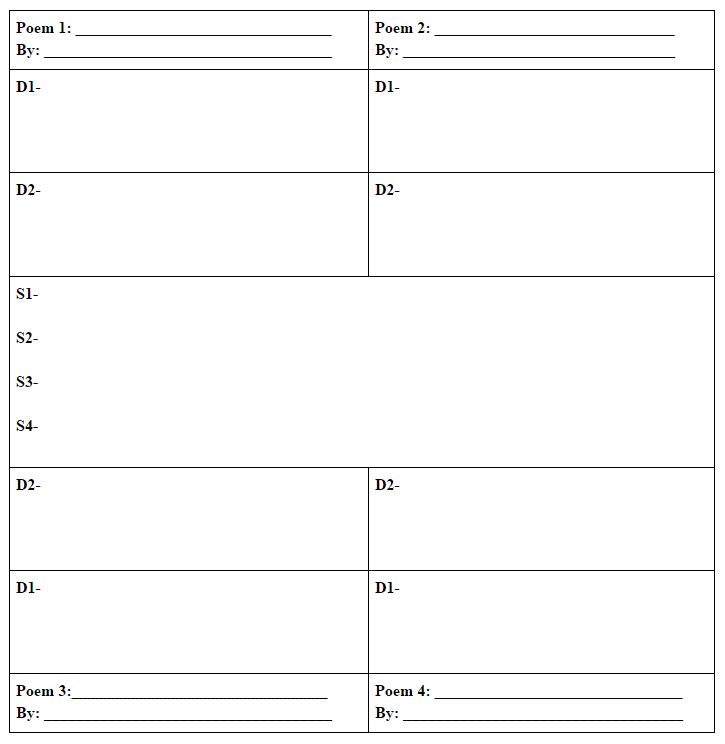 Poetry Analysis and Comparison
The analyses of these poems 
AND your comparison/contrast
will be DUE by the end of the
period on Friday.
______________________________
Don’t forget, NO WORK WILL BE ACCEPTED AFTER THE END OF THE PERIOD THIS FRIDAY the 26th.
TOMORROW IS CHROMEBOOK TURN-IN DAY! 
BE SURE TO BRING YOUR CHROMEBOOK AND CHARGER TO CLASS TOMORROW!
Chromebook Turn-In
5/25/17
Today you will be turning in your chromebooks to the Library.
Even if you are attending summer school or taking AP classes next year, you will still turn in your chromebook and then check one back out.
You must complete the pre-return assessment form for your chromebook before we go to the Library.
You will also need to wipe down your chromebook. I will provide wipes.
Poetry Analysis and Comparison
The analyses of these poems 
AND your comparison/contrast
will be DUE by the end of the
period.
______________________________
Don’t forget, NO WORK WILL BE ACCEPTED AFTER THE END OF THE PERIOD TODAY.